2. Računalno razmišljanje i programiranje
3.2. Varijable i naredbe pridruživanja
Varijable
Za pohranjivanje vrijednosti
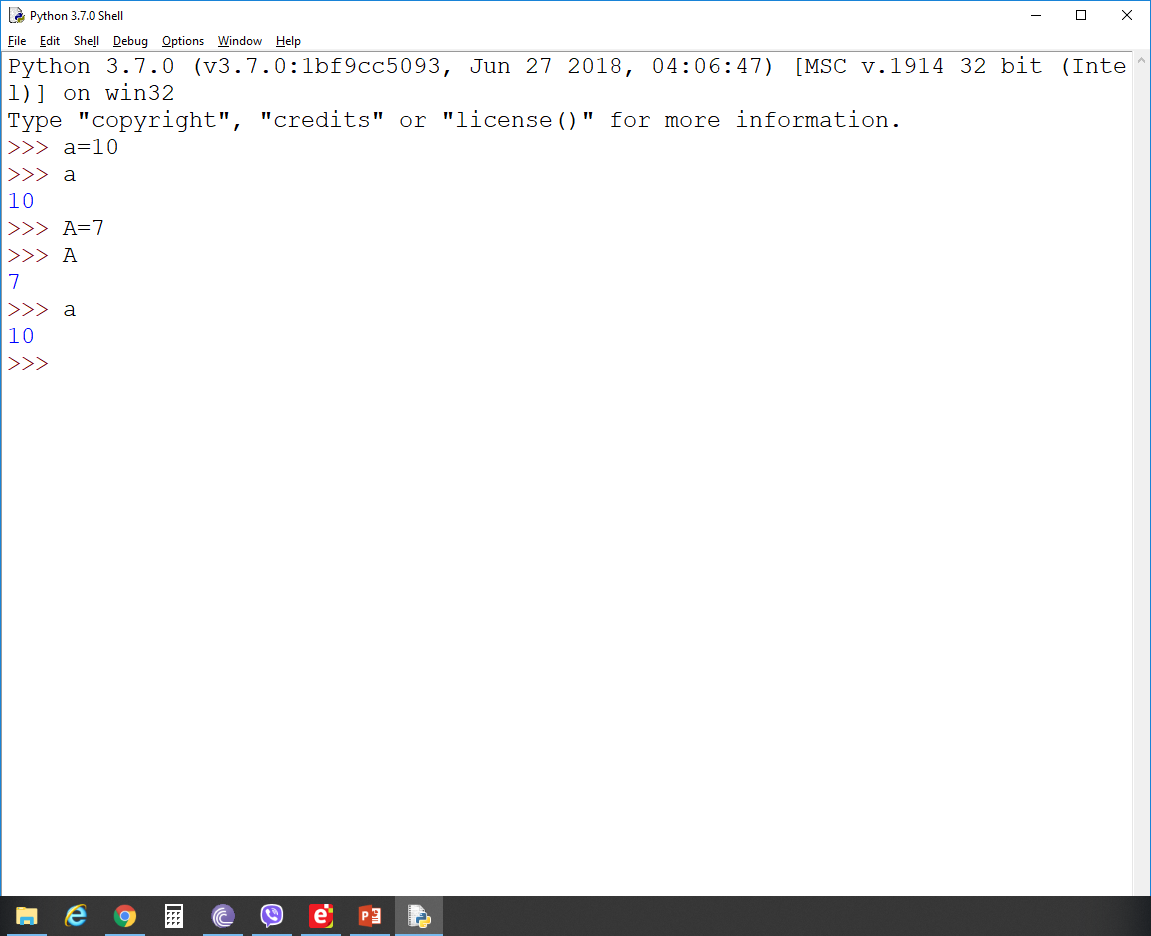 Python razlikuje velika i mala slova
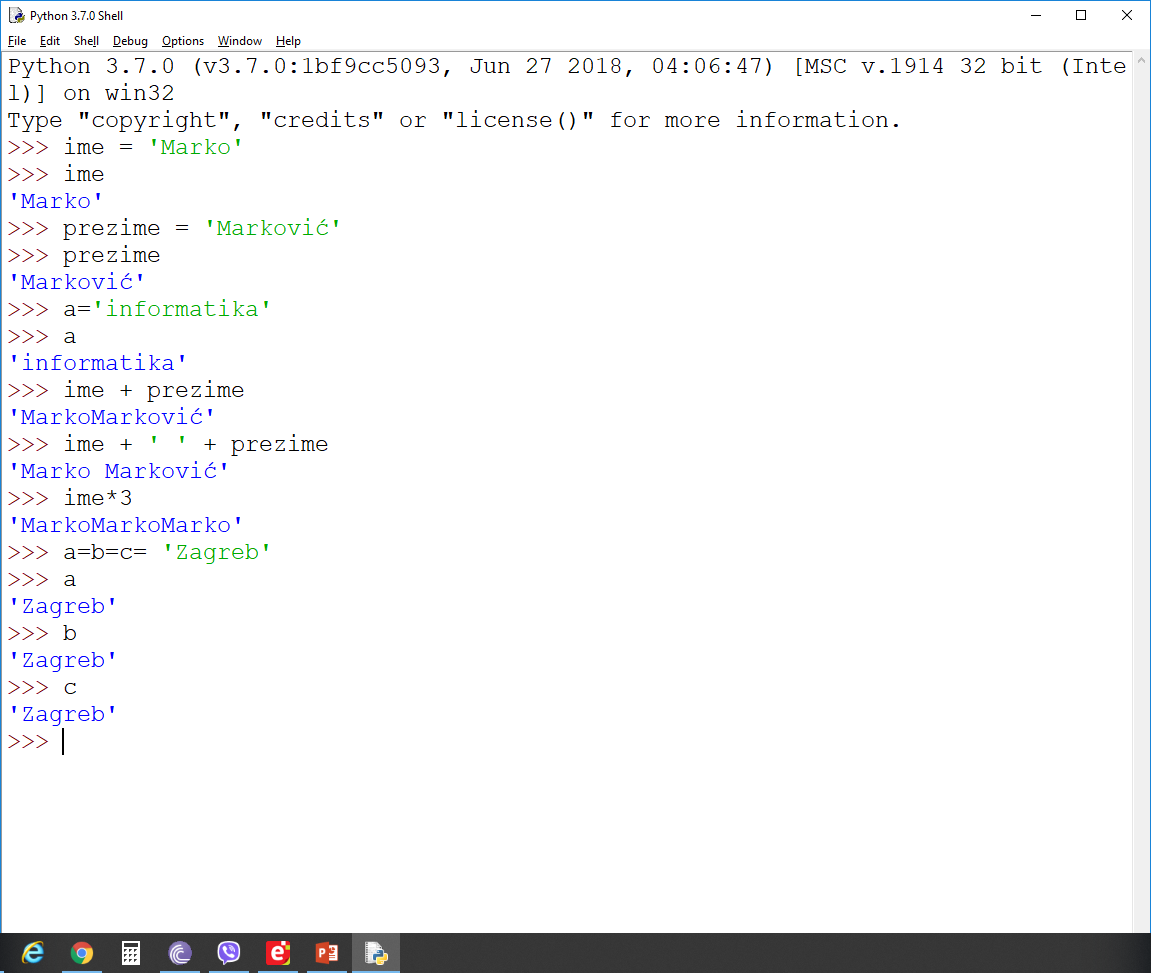 Znakovni nizovi
Operator zbrajanja spaja znakove
Operator množenja uvećava znakovni niz
Višestruko pridruživanje